Kyselina dusičná
Tobias Matejička 8.A
Záklaldné info
lúčavka
Je anorganická kyselina. Čerstvá a čistá je bezfarebná, staršia má žltkastú farbu, kvôli hromadeniu oxidov dusíka. Je to silná žieravina, poškodzuje pokožku a sliznicu, jej výpary sú vysoko nebezpečné.
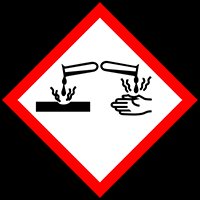 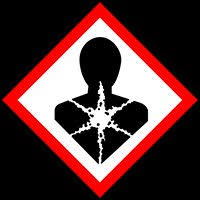 2
Základné info
Po kyseline sírovej je druhou najvýznamnejšou kyselinou. Koncentrovaná je 65 – 68%. Roztok, obsahujúci viac ako 86 % kyseliny dusičnej, sa nazýva dymivá kyselina dusičná. V závislosti na obsahu oxidu dusičitého v roztoku poznáme bielu, resp. červenú dymivú kyselinu dusičnú.
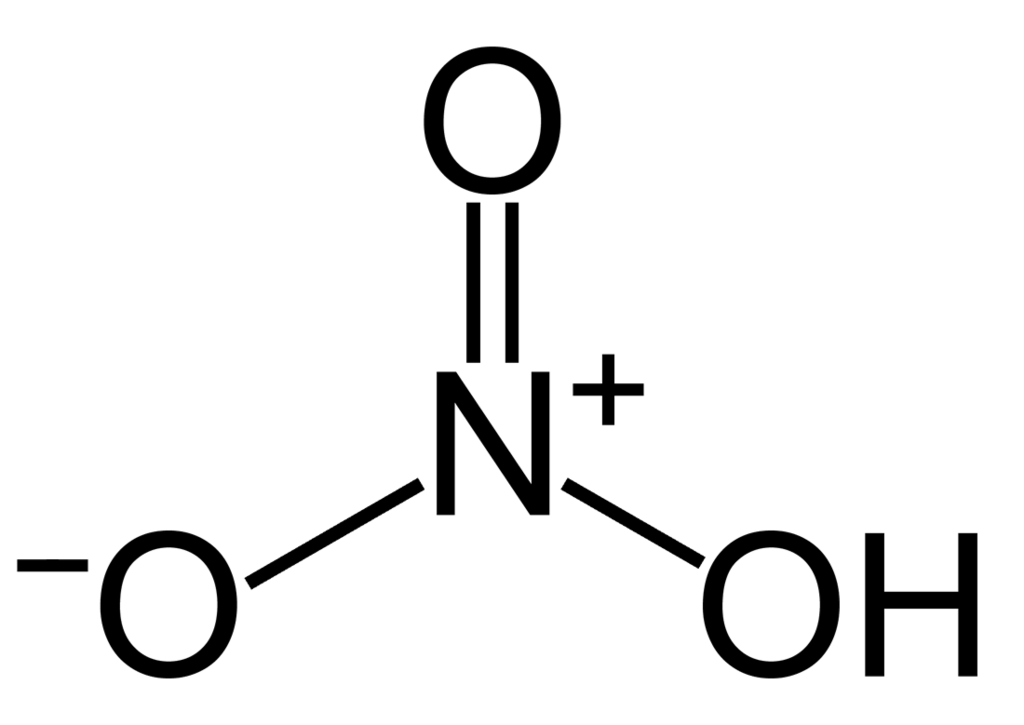 3
Fyzikálne vlastnosti
Je nestála, na vzduchu a svetle sa rozkladá na červenohnedý jedovatý plynný oxid dusičitý:
4 HNO3 → 2 H2O + 4 NO2 + O2
4
Výroba
Kyselina dusičná sa vyrába reakciou oxidu dusičitého s vodou, alebo peroxidom vodíka:
2 NO2 + H2O2 → 2 HNO3
Priemyselne sa vyššia koncentrácia ako 68 % dosahuje rozpúšťaním ďalšieho oxidu dusičitého v koncentrovanej kyseline dusičnej.
5
Využitie
Kyselina dusičná sa používa na výrobu umelých hnojív, trhavín, leptanie a rozpúšťanie kovov, ako zložka lúčavky kráľovskej na čistenie a extrakciu zlata a v syntéze chemikálií.
Kyselina dusičná bola použitá v rôznych formách ako oxidačné činidlo v tekutom raketovom palive. Tieto formy zahŕňajú červenú a bielu dymivú kyselinu dusičnú, zmesi s kyselinou sírovou a fluorovodíkom.
6
Zdroje
https://kekule.science.upjs.sk/chemia/kaz/4.htm
https://sk.wikipedia.org/wiki/Kyselina_dusi%C4%8Dn%C3%A1
https://oskole.detiamy.sk/clanok/dusik-kyselina-dusicna-a-kyselina-dusita
https://cs.wikipedia.org/wiki/Kyselina_dusi%C4%8Dn%C3%A1
https://referaty.centrum.sk/prirodne-vedy/chemia/23375/kyselina-dusicna
7